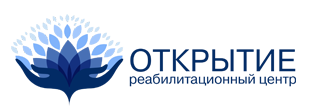 ООО «СВОБОДНЫЕ ЛЮДИ»
ПРОГРАММАКОМПЛЕКСНОЙ НЕМЕДИЦИНСКОЙ  РЕАБИЛИТАЦИИ ЛИЧНОСТИ  ПРИ НАРКОТИЧЕСКОЙ И АЛКОГОЛЬНОЙ ЗАВИСИМОСТИ НА ОСНОВЕ КОМПЕТЕНТНОСТНОГО ПОДХОДА
Арендачук Ирина Васильевна 
кандидат психологических наук, доцент  СГУ  им. Н.Г. Чернышевского
Автор 
программы
совокупности умений личности:
ориентироваться в социальных ситуациях, 
правильно идентифицировать свои чувства, 
определять личностные особенности и эмоциональные состояния других людей, 
выбирать и реализовывать адекватные способы взаимодействия с ними
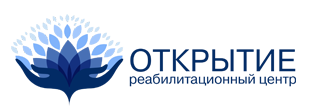 Цель Программы
возвращение химически зависимых лиц 
к полноценной жизни в обществе на основе 
отказа от употребления ПАВ,
восстановления их физического и психического здоровья, личностного и социального статуса 
путем формирования и развития у них 
социально-психологической компетентности
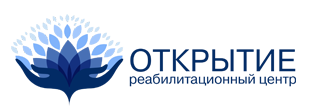 Уникальность Программы
Существующие  
Программы
Программа  
РЦ «Открытие»
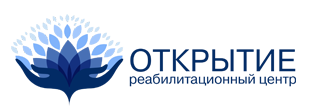 Уникальность Программы
Существующие  
Программы
Программа  
РЦ «Открытие»
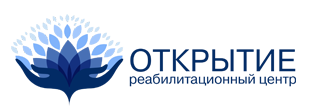 Уникальность Программы
Существующие  
Программы
Программа  
РЦ «Открытие»
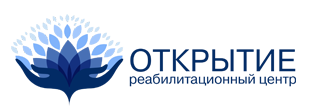 Структура Программы
1. НАУЧНОЕ ОБОСНОВАНИЕ ПРОГРАММЫ	
2. ЭТАПЫ РЕАЛИЗАЦИИ ПРОГРАММЫ
3. МЕТОДЫ РАБОТЫ С УЧАСТНИКАМИ ПРОГРАММЫ 
4.  ОРГАНИЗАЦИОННЫЕ УСЛОВИЯ РЕАЛИЗАЦИИ ПРОГРАММЫ
1. Научное обоснование    Программы
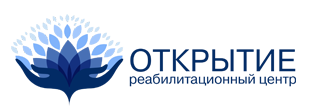 1.1. Современное состояние проблемы реабилитации, ресоциализации  и социально-психологической адаптации лиц с алкогольной и наркотической зависимостью
обоснована высокая эффективность немедицинских реабилитационных центров, прошедших процедуру добровольной сертификации;
выделена приоритетная задача реабилитации зависимых  (формирование жизненного опыта без химических веществ, изменяющих сознание, и развитие способности сопротивления влиянию употребляющего окружения);
выявлены закономерности, характерные для большинства программ, реализуемых в различных реабилитационных центрах;
определены некоторые мало разработанные в современных реабилитационных Программах аспекты и обоснована уникальность Программы РЦ «Открытие».
1.2. Цели, задачи и принципы реализации Программы 	
1.3. Социально-психологические компетенции, формируемые у участников Программы
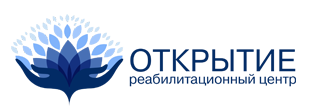 Социально-психологическая компетенция –
динамическая комбинация знаний и умений,  
позволяющих личности ориентироваться в любой социальной ситуации, принимать верные решения и достигать поставленных целей; 
способность применять их для успешной социальной адаптации и функционирования в различных ситуациях жизнедеятельности
РЕФЛЕКСИЯ
ОБЩЕНИЕ И ВЗАИМОДЕЙСТВИЕ
ПОВЕДЕНИЕ И ДЕЯТЕЛЬНОСТЬ
Способность и готовность:
к ведению трезвого образа жизни;
к преодолению тяги;
к активной жизненной позиции и ответственному поведению;
к самообслуживанию и новым формам поведения в семье;
к самоопределению и самореализации
Способность  относительно себя и других: 
идентифицировать эмоции и чувства, управлять ими;
понять и принять  индивидуальные особенности;
сформировать позитивные отношения и самооценку
Способность:
к конструктивному межличностному общению и взаимодействию;
к решению конфликтных и других жизненных ситуаций;
использованию конструктивных 
    копинг-стратегий
2. Этапы реализации Программы
Мотивационный,   
Адаптационный,    
Интеграционный, 
Стабилизационный,    
Подготовительный,   
Постреабилитационный
2.1. Механизм и условия реализации Программы


2.2. Цели и результаты этапов прохождения Программы



2.3. Содержание этапов реализации Программы



2.4. Поэтапная матрица социально-психологических компетенций, формируемых у участников Программы
3. Методы работы с участниками Программы
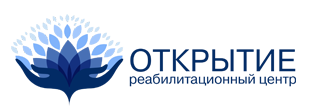 3. Методы работы с участниками Программы
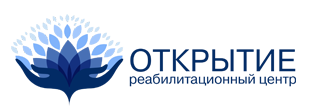 4. Организационные условия реализации программы
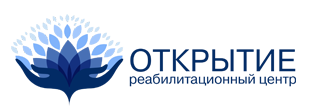 4.1. Структура РЦ «Открытие», его специалисты
Функциональная структура Центра
Функциональный обязанности специалистов, реализующих Программу (руководитель реабилитационной программы; консультант мотивационного этапа; консультант, психолог; ведущий постреабилитационной программы; психолог по работе с семьей)
4.2. Режим работы РЦ «Открытие»
Офис;
Реабилитационный стационар;
Внестационарная площадка Центра

4.3. Материально-техническое обеспечение Программы в РЦ «Открытие»
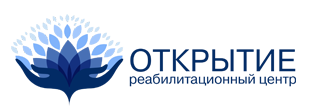 ООО «СВОБОДНЫЕ ЛЮДИ»
ПРОГРАММА
КОМПЛЕКСНОЙ НЕМЕДИЦИНСКОЙ  РЕАБИЛИТАЦИИ ЛИЧНОСТИ  
ПРИ НАРКОТИЧЕСКОЙ И АЛКОГОЛЬНОЙ ЗАВИСИМОСТИ 
НА ОСНОВЕ КОМПЕТЕНТНОСТНОГО ПОДХОДА 
глубоко психологичный инструмент реабилитации, 
который может быть признан инновационным

СОДЕРЖИТ 
РАЗВЕРНУТОЕ НАУЧНО-МЕТОДИЧЕСКОЕ РУКОВОДСТВО 
включает полный комплекс материалов – 
 социально-психологические технологии поэтапной реабилитации, 
критерии оценки результатов и корректирующие действия,
позволяющих организовать целостный 
реабилитационный процесс химически зависимых
КАЖДЫЙ ПРАКТИЧЕСКИЙ ЭЛЕМЕНТ ПРОГРАММЫ 
наполнен конкретным содержанием 
и технологически готов к реализации